Ekonomické aspekty facility managementu
Martin Kulda
M20099
Porterova analýza hodnotového řetězce
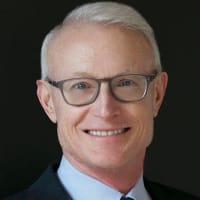 Michael E. Porter

Porterova analýza hodnotového řetězce

Competitive Advatage (1985)
Obr1. Zdroj: https://www.hbs.edu/faculty/Pages/profile.aspx?facId=6532
Konkurenční výhoda
přímá návaznost na finanční prosperitu podniku

vytvoření mimořádné hodnoty – konkurenční výhoda

posuzujeme srovnáním výnosů společnostní působících ve stejném odvětví
Hodnota
částka, kterou jsou lidé ochotni zaplatit

společně s náklady je ukazatelem výnosnosti

společnost je výnosná, jestliže její hodnota převyšuje náklady vynaložené na tvorbu produktu
Hodnotový řetězec
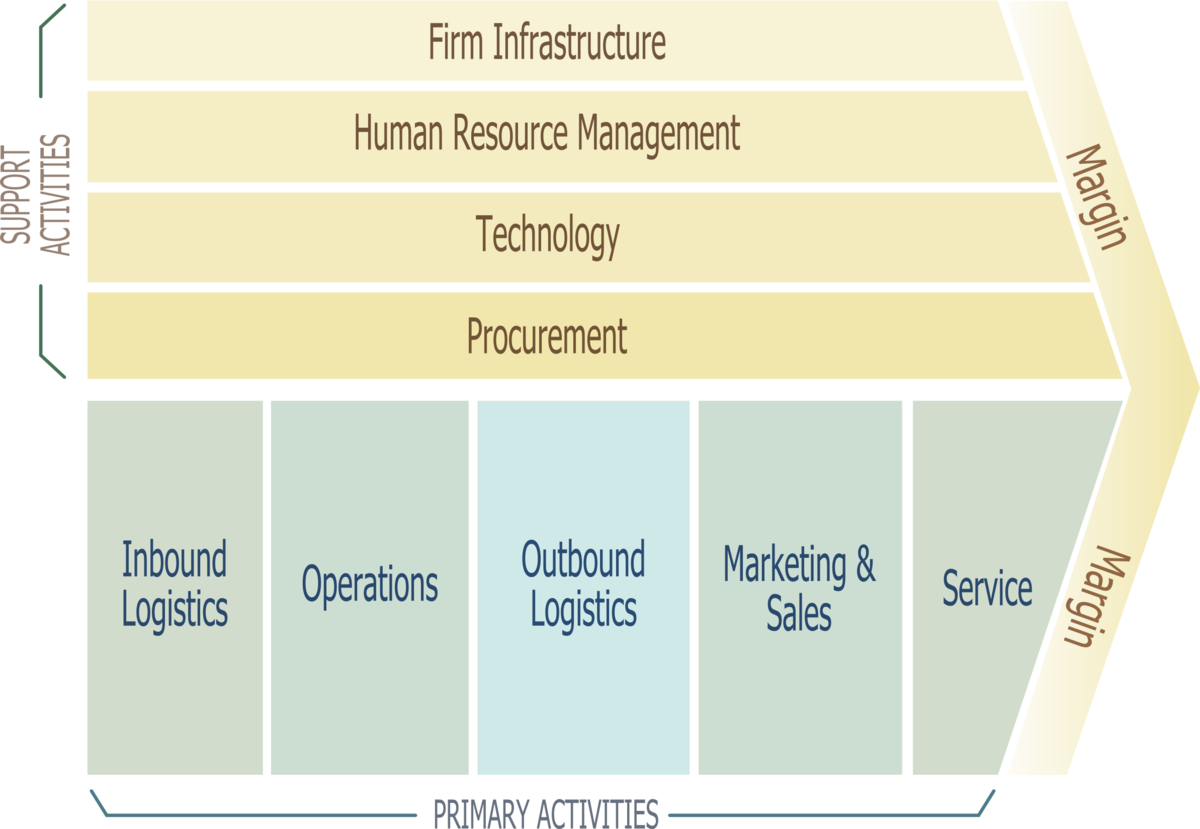 Obr2. Zdroj: https://cs.wikipedia.org/wiki/Hodnotov%C3%BD_%C5%99et%C4%9Bzec
Hodnototvorné činnosti
primární činnosti
řízení vstupních operací
výroba a provoz
řízení výstupních operací
marketing a odbyt
servisní služby
Hodnototvorné činnosti
Podpůrné činnosti 
obstaravatelská činnost
technologický rozvoj
řízení pracovních sil
infrastruktura podniku
Typy činností
přímé činnosti – činnosti přímo zapojené do tvorby hodnoty pro kupujícího
nepřímé činnosti – napomáhají plynulému výkonu přímých činností
zabezpečování kvality – zajišťují kvalitu ostatních činností
Vazby hodnototvorných činností
horizontální- v rámci jednoho hodnotového řetězce

vertikální  - vazby mezi jednotlivými řetězci
Konkurenční rozsah
segmentový rozsah – typy produktů a zákazníků
vertikální rozsah – míra závislosti podniku
geografický rozsah – rozloha oblasti, ve které společnost působí
odvětvový rozsah – okruh příbuzných odvětví, v nichž má podnik konkurenci
Analýza hodnotového řetězce dle Portera
Vytvoření hodnotového řetězce odvětví
Porovnání hodnotového řetězce odvětví s vlastním hodnotovým řetězce
Identifikace činností, jež mají nebo budou mít vliv na vytvoření konkurenční výhody
Identifikace faktorů ovlivňující náklady
Děkuji za pozornost